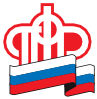 ВНИМАНИЕ!
Пенсионный фонд России и Фонд социального  страхования объединяются в единый Фонд пенсионного и социального страхования  Российской Федерации (Социальный фонд России)
С 1 января 2023 года в Волгоградской области все го-сударственные услуги в области социального обес-печения, возложенные ранее на Пенсионный фонд и Фонд социального страхования, будут оказываться в объединенных офисах клиентского обслуживания. Социального фонда России
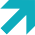 Клиентская служба (на правах отдела) в Светлоярском муниципальном районе Волгоградской области

404171, Волгоградская область, Светлоярский район, р.п. Светлый Яр, ул.Спортивная д. 9
PFR.GOV.RU